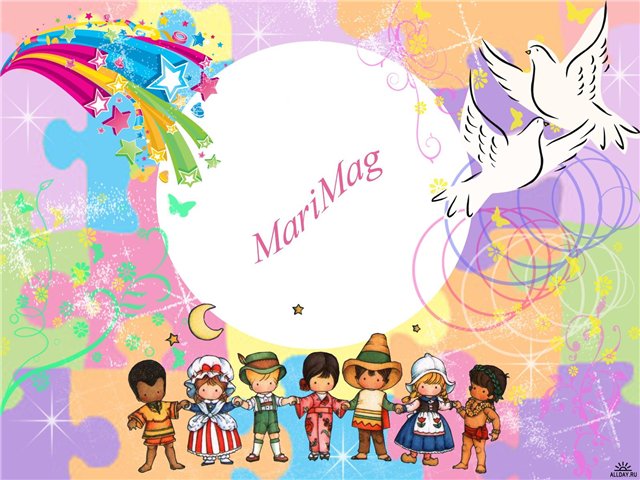 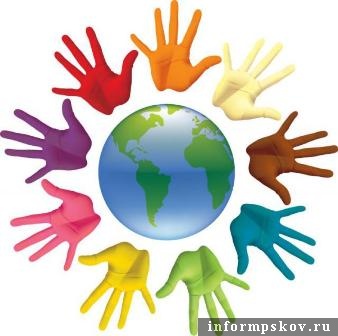 Что

такое 
Толерантность?..
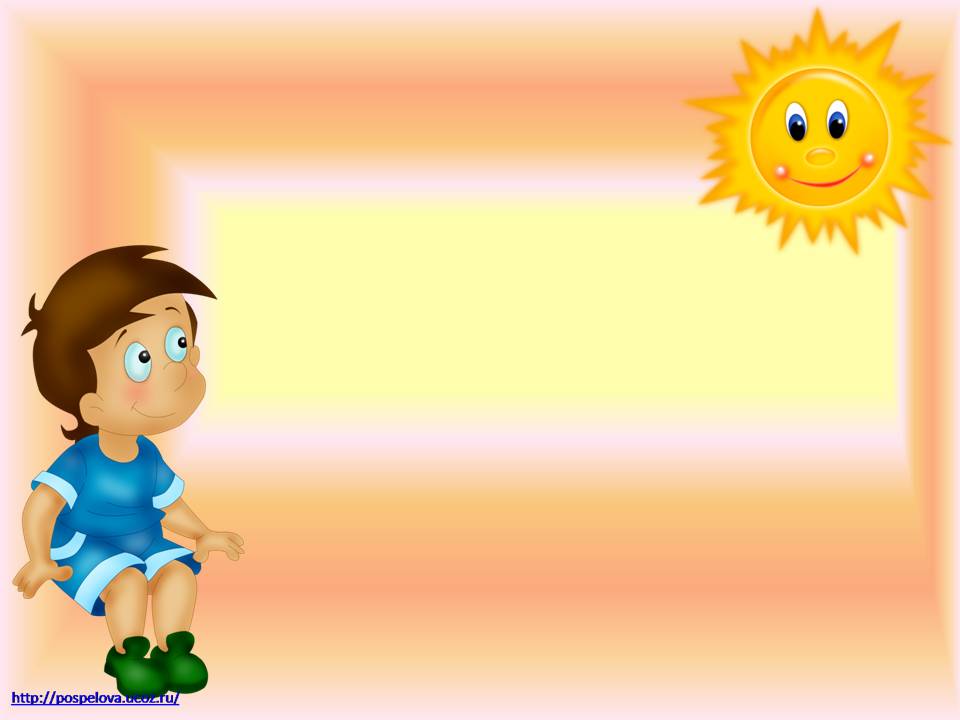 «Уважайте в себе и в других человеческую личность!»
			Д. Писарев.
«Теперь, когда мы научились
Летать по воздуху, как птицы,
Плавать под водой, как рыбы,
Нам не хватает только одного:
Научиться жить на земле, как люди…»
Б. Шоу
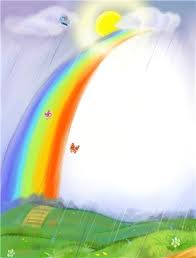 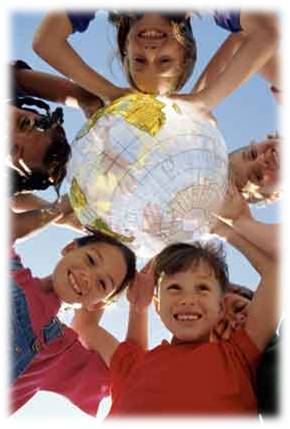 "Своим
 терпением
 мы можем 
достичь большего, чем силой."
Э. Берк
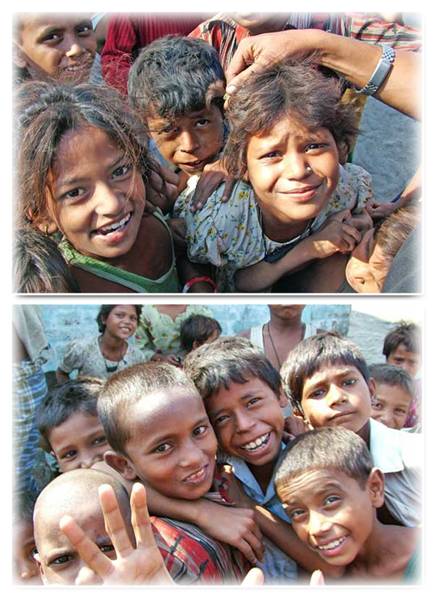 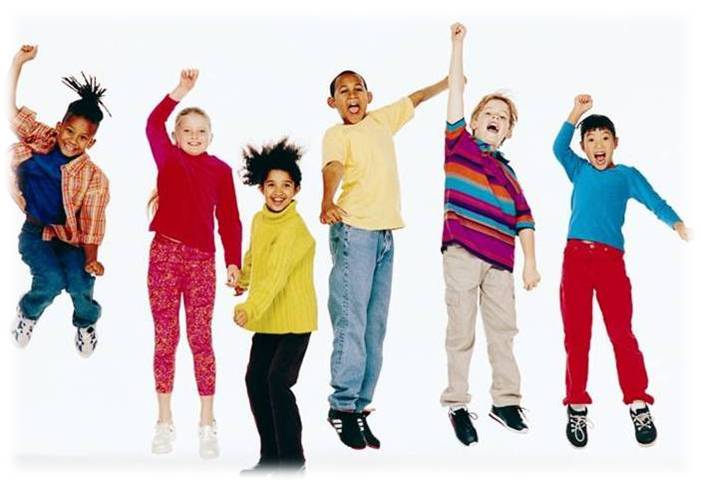 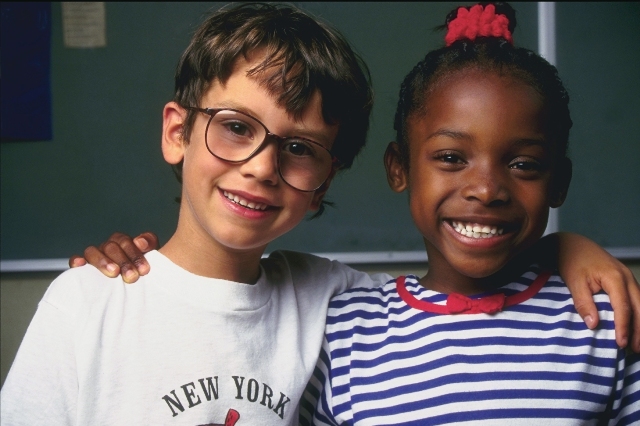 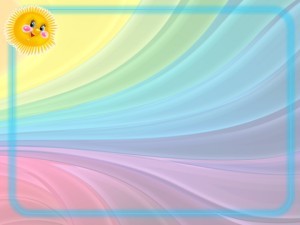 Толерантность на разных языках мира…
Во французском языке – отношение, при котором допускается, что другие могут думать или действовать иначе, нежели ты сам. 
В русском языке  – способность терпеть что-то или кого-то, быть выдержанным, выносливым, стойким, уметь мириться с существованием чего-либо, кого-либо, считаться с мнением других, быть снисходительным.
В английском языке – готовность быть терпимым, снисходительность.
В испанском языке толерантность означает способность признавать отличные от своих собственных идеи или мнения. 
В китайском  языке – быть по отношению к другим великодушным;
В арабском языке – прощение, снисходительность, мягкость, милосердие, сострадание, благосклонность, терпение, расположенность к другим. 
«…Толерантность означает уважение, принятие и правильное понимание богатого многообразия культур нашего мира, наших форм самовыражения и способов проявлений человеческой индивидуальности. 	 
Толерантность - это обязанность способствовать утверждению прав человека,.. демократии и правопорядка…»
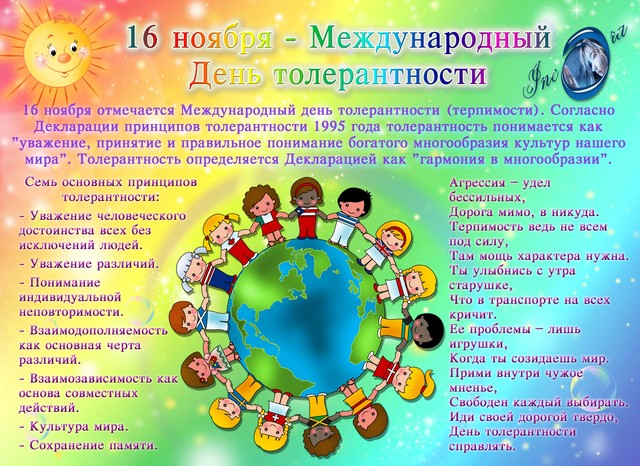 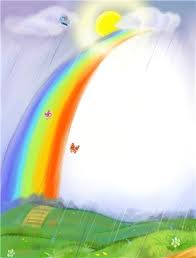 Основные 
черты 
личности
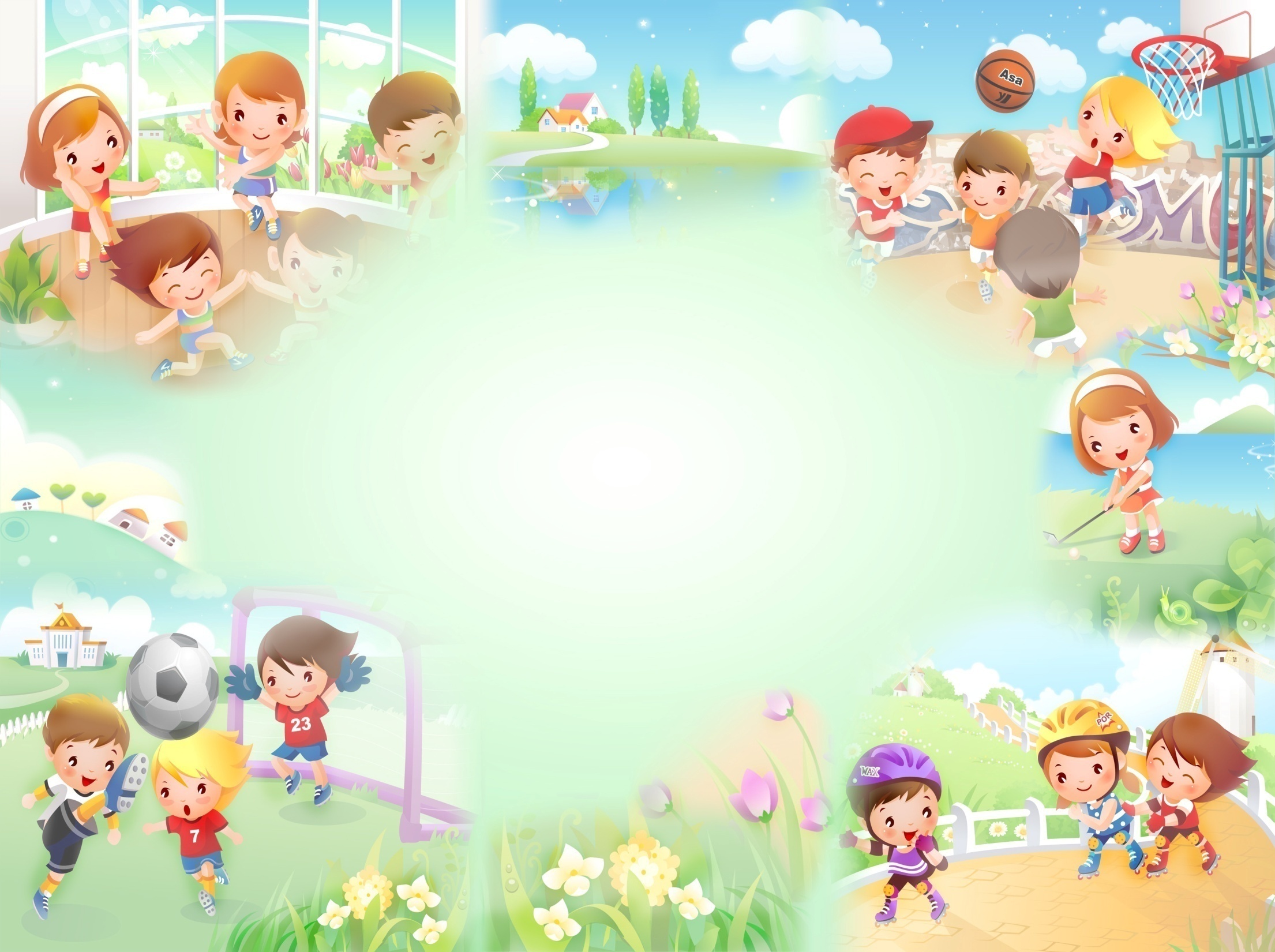 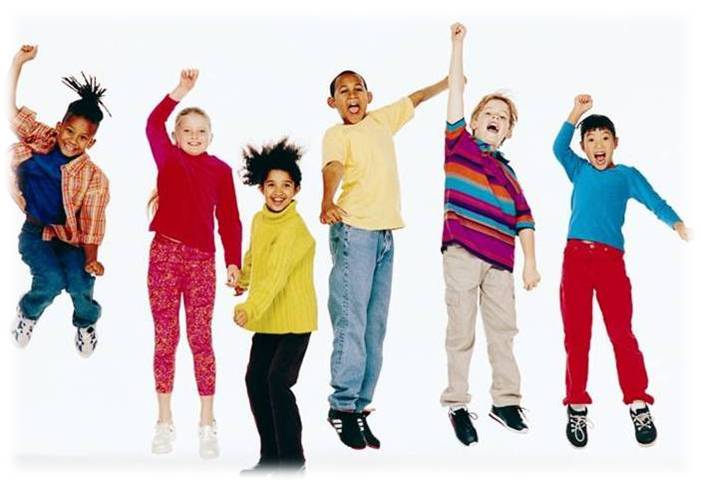 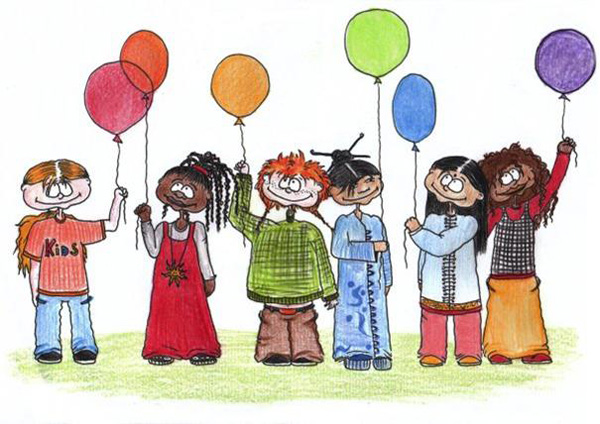 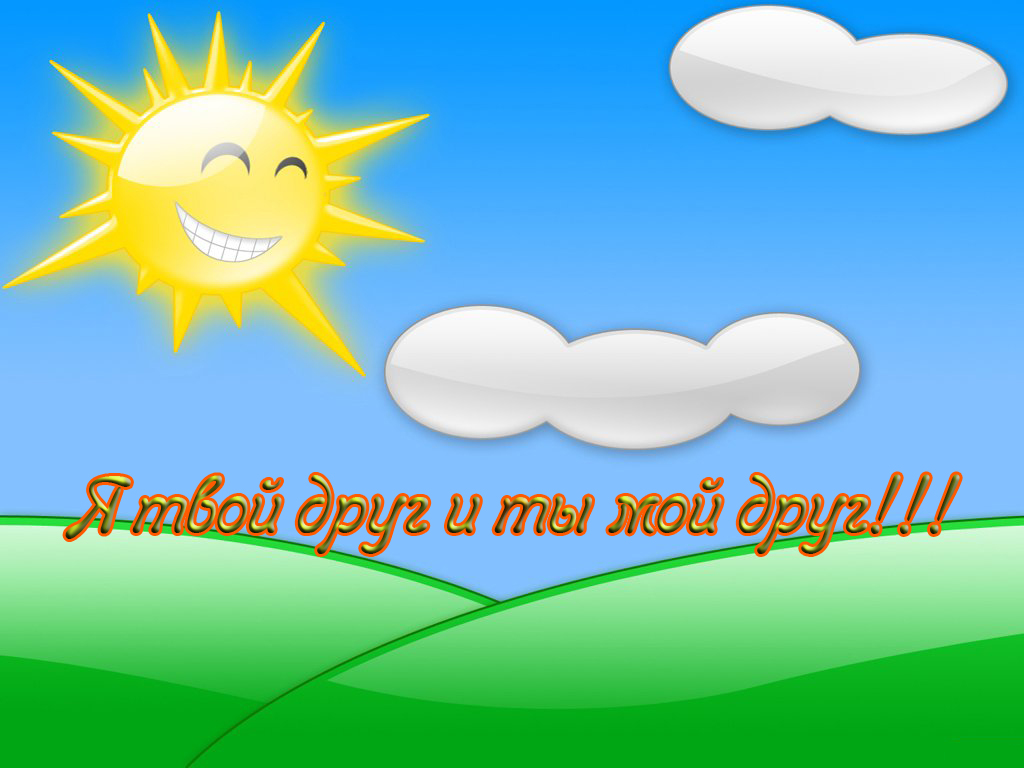 Наша страна – это место, где мы можем любить друг друга, соблюдать традиции и продолжать  историю  Толерантности.
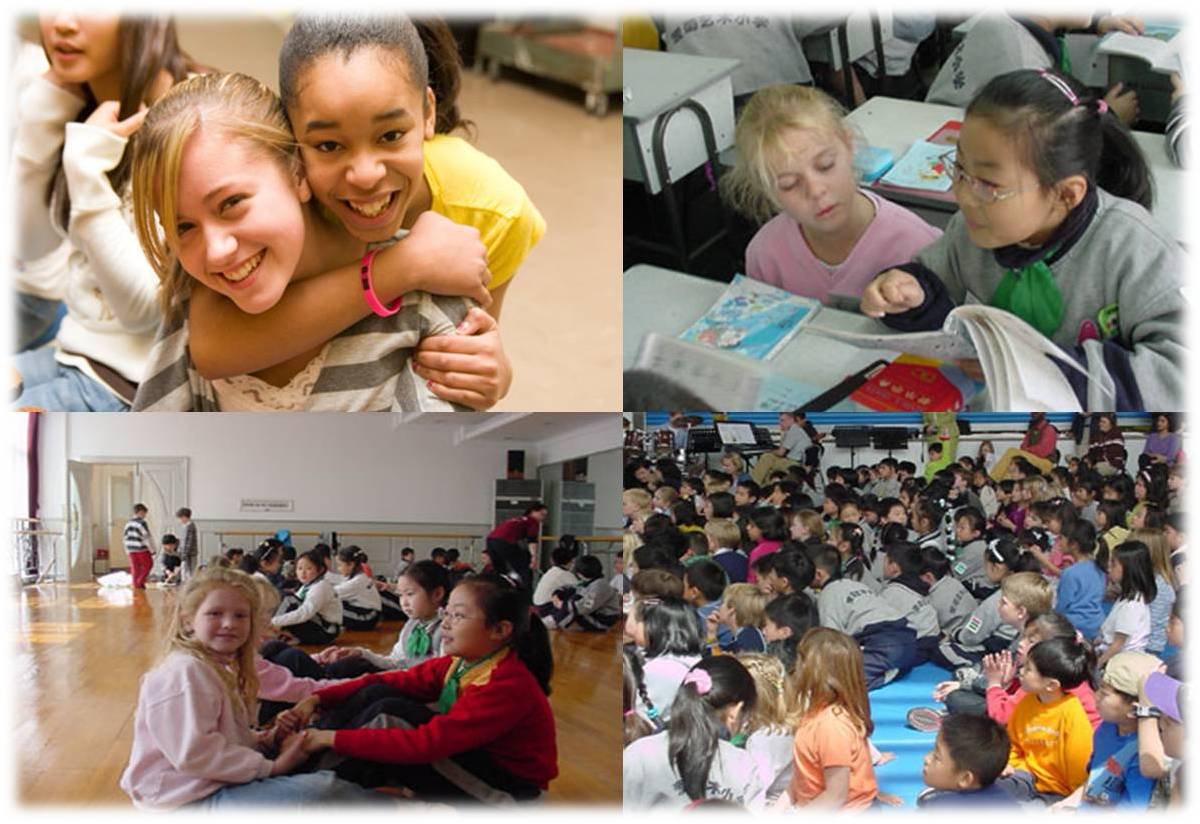 Все – мы разные,
 все мы – равные!
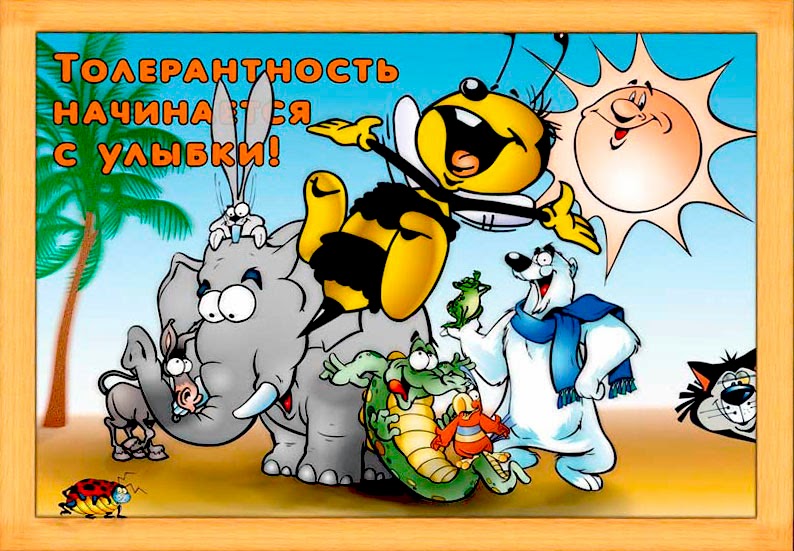 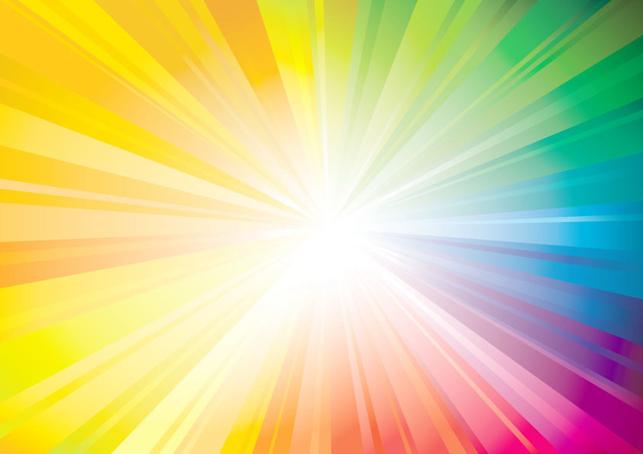 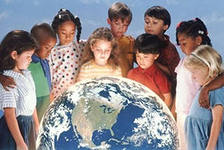 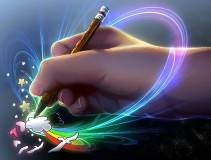 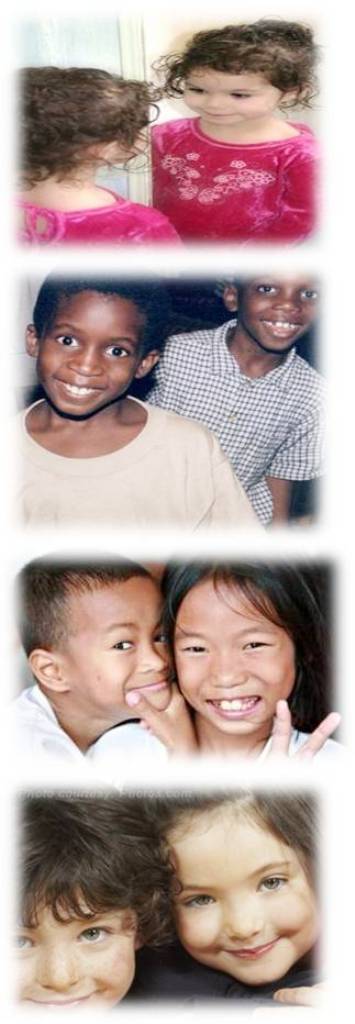 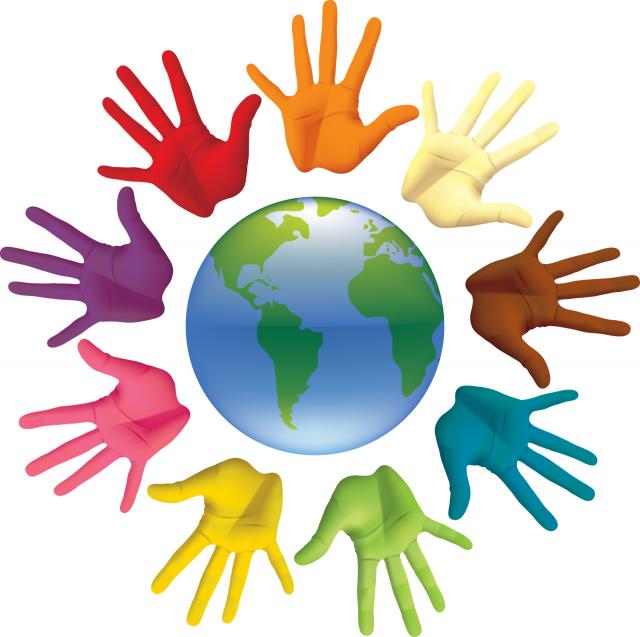 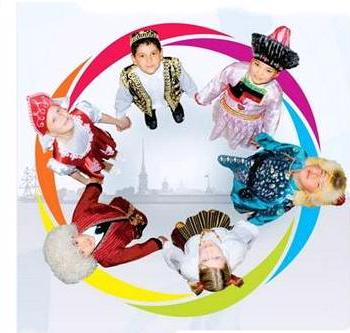 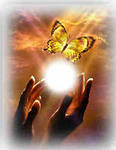 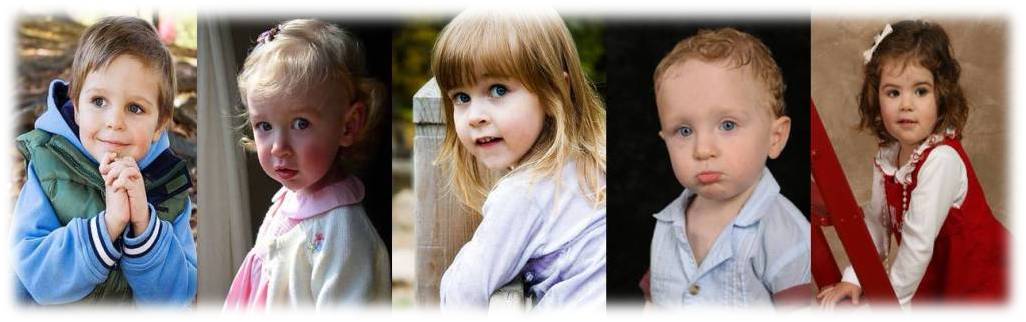 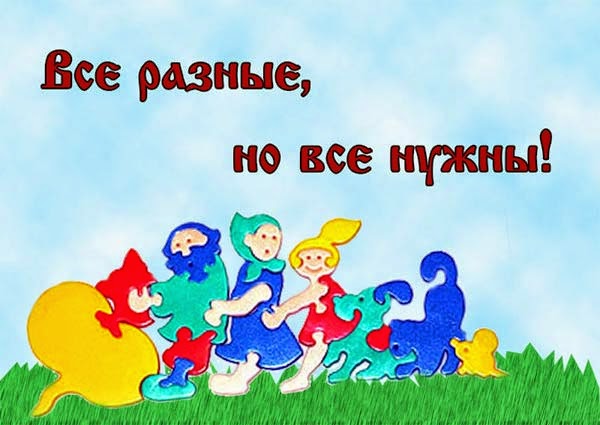 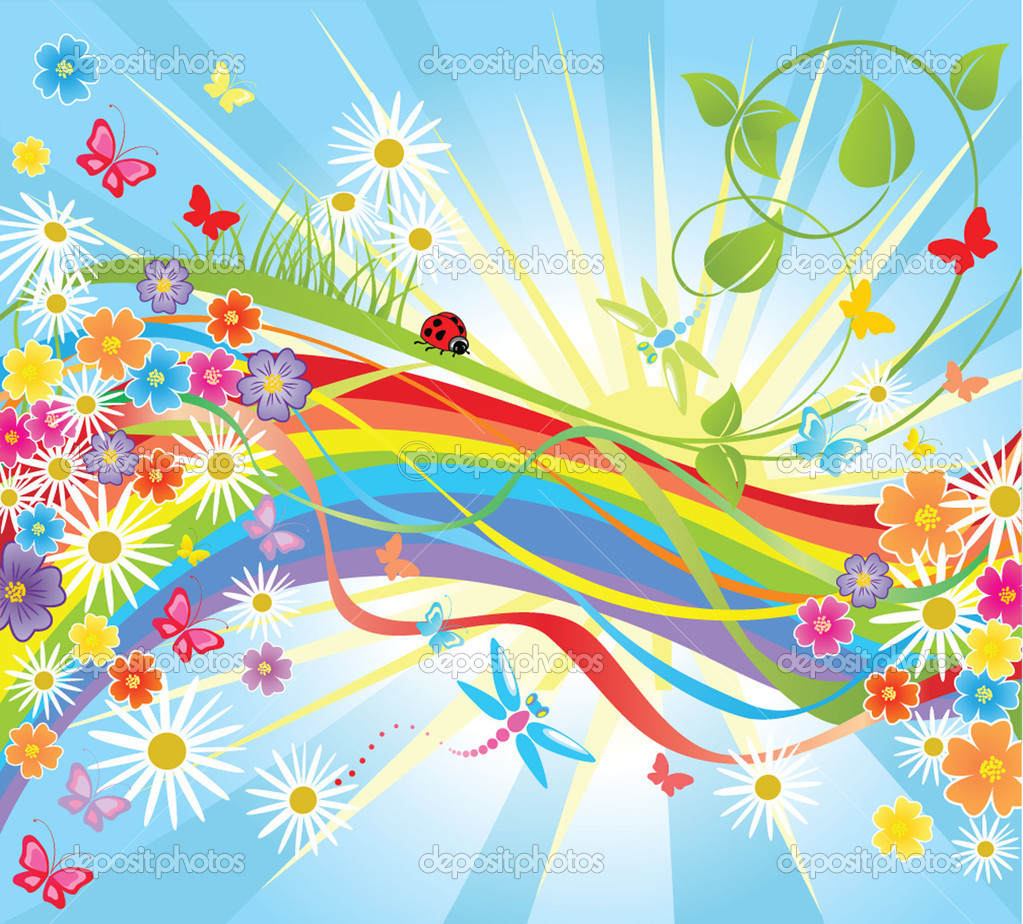 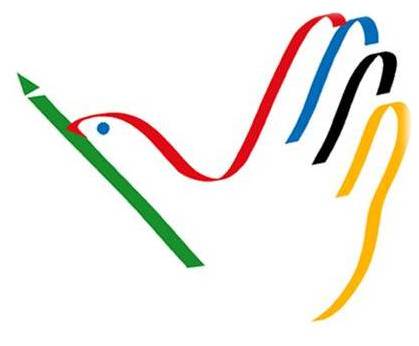 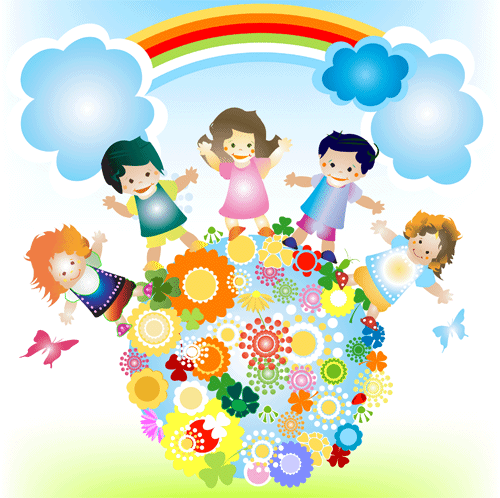 Если каждый друг к другу будет терпим,
То вместе мы сделаем толерантным наш мир.
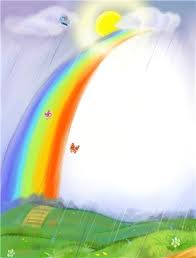 Уважение 
человеческого 
достоинства..
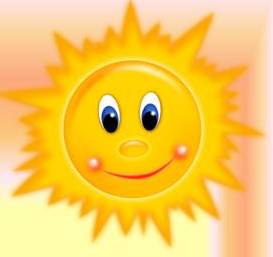 Сотрудничество
Прощение
Принятие другого таким, какой он есть...
Сострадание
Уважение прав других
Любовь
Милосердие
Дружба
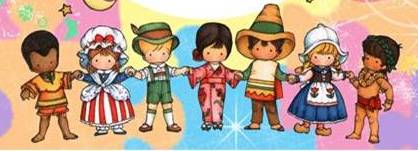 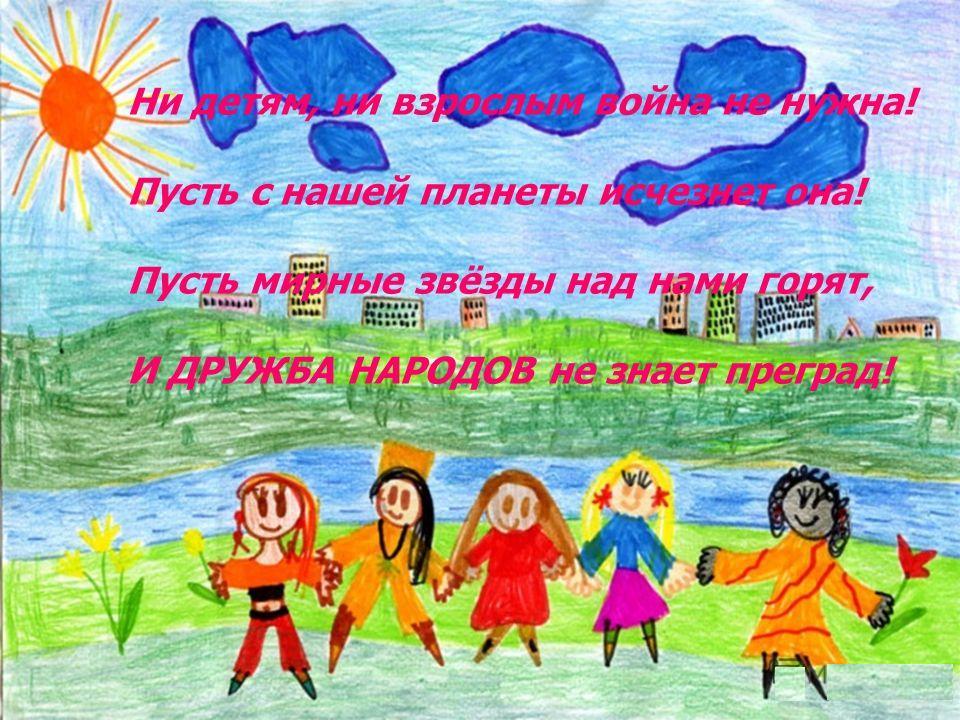